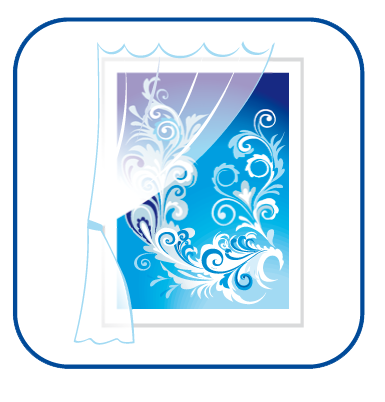 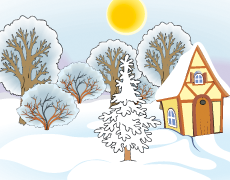 Стало біло навкруги —
Я розтрушую сніги,
Наганяю холоди,
Води сковую в льоди,
В дружбі з дітьми я всіма.
Здогадались? Я — ...
Відгадайте загадки.
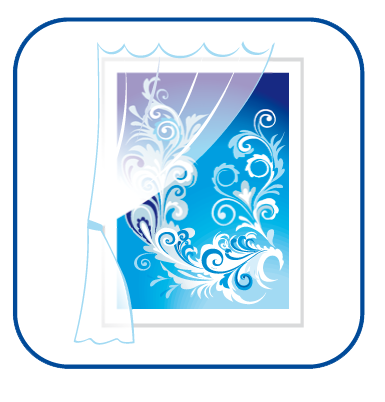 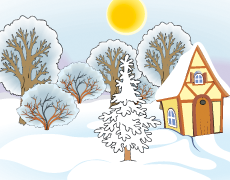 Хтось малює на вікні
Квіти, казочки чудні.
Вимальовує старанно
Він узори бездоганно.
І коли таке буває,
Коли снігом замітає?
Й хто малює на вікні?
Розкажіть-но ви мені!
Відгадайте загадки.
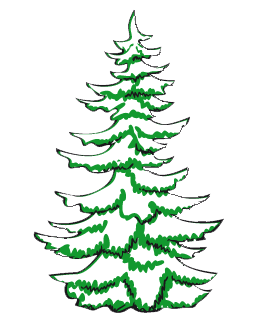 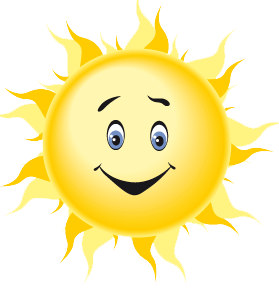 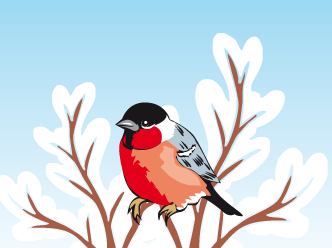 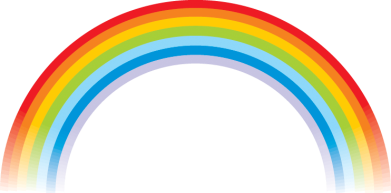 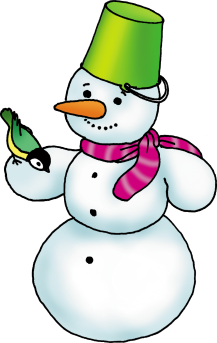 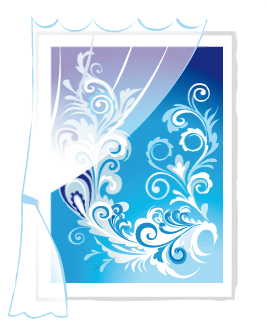 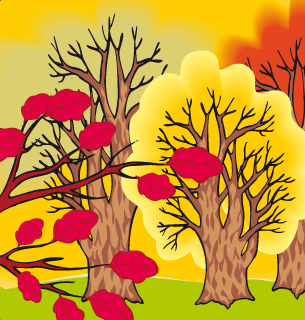 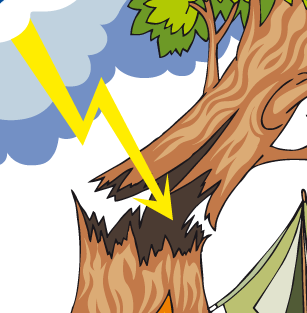 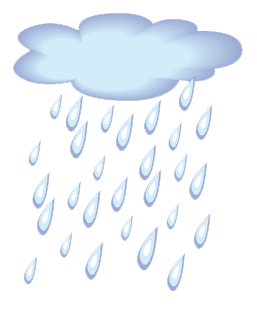 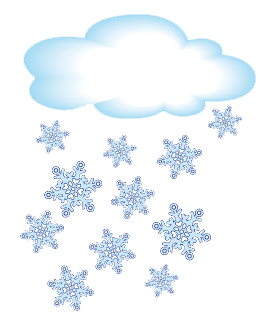 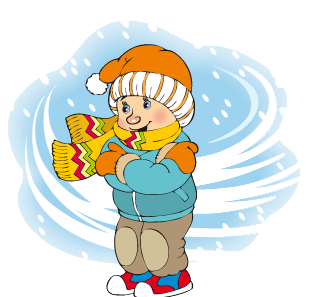 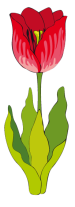 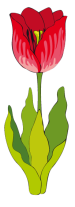 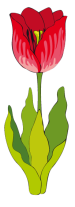 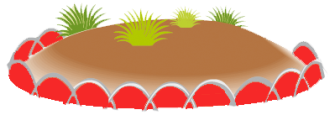 Вилучіть те, чого не буває взимку.
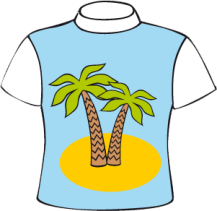 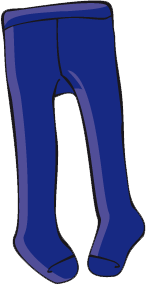 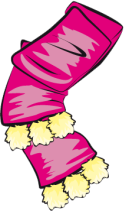 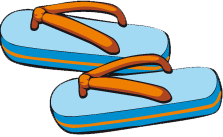 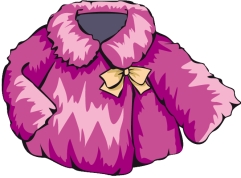 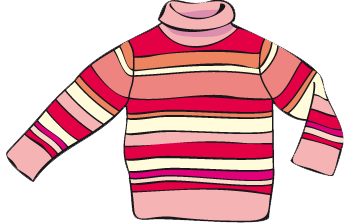 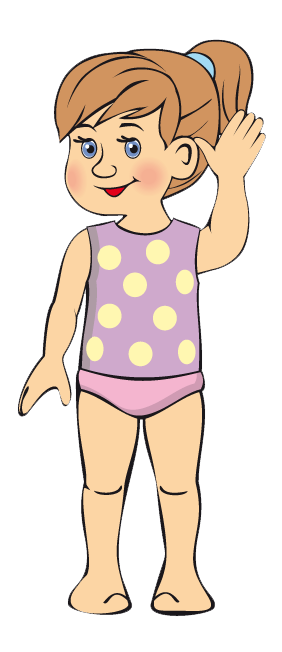 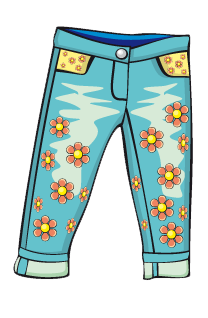 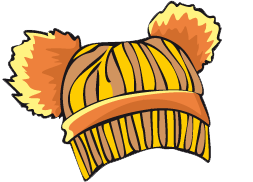 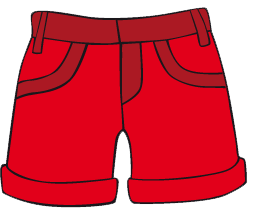 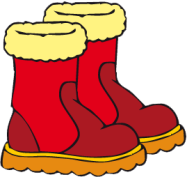 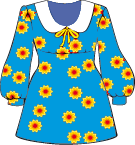 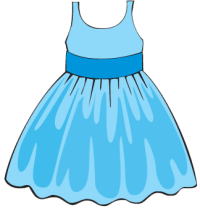 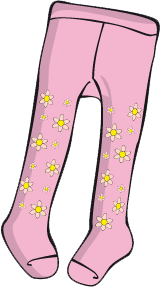 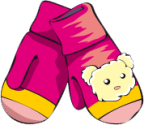 Оберіть одяг для зимової прогулянки.
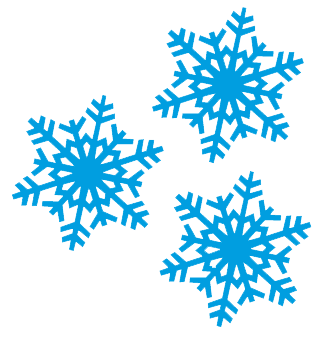 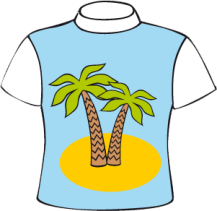 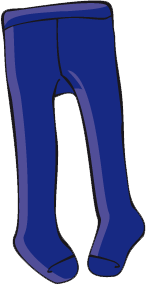 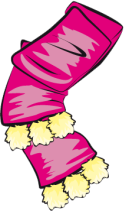 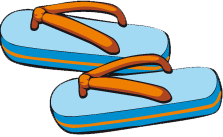 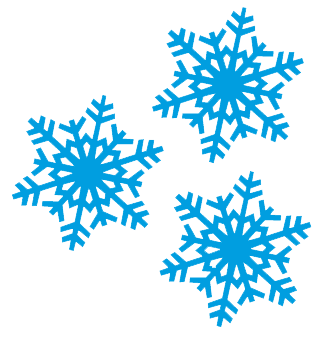 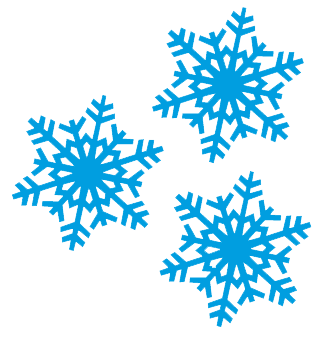 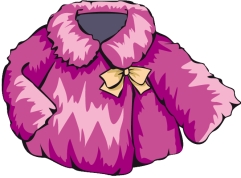 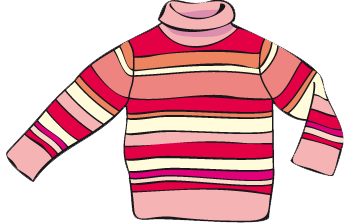 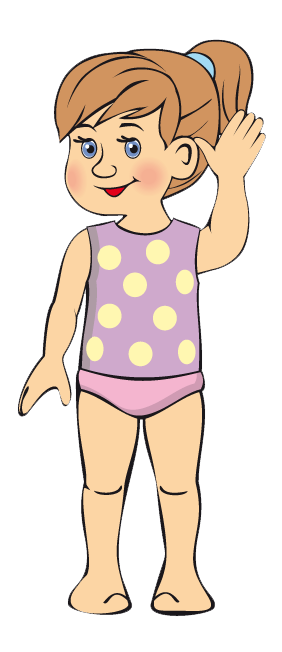 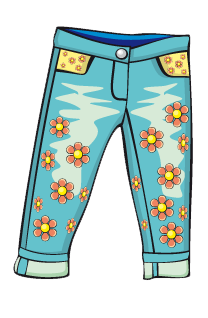 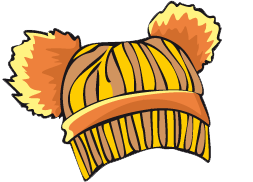 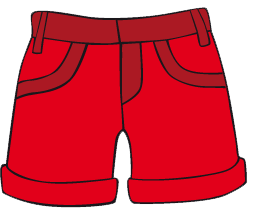 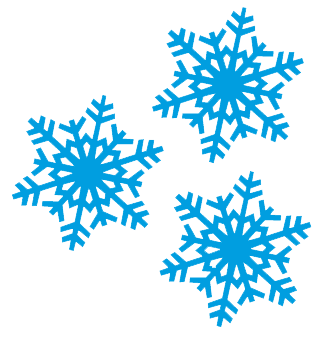 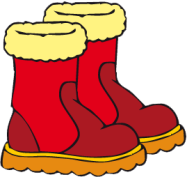 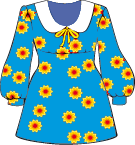 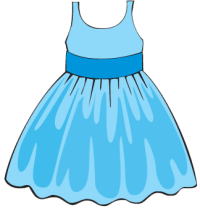 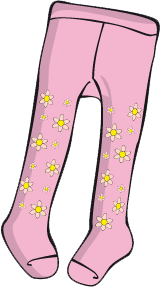 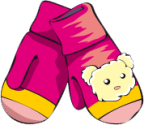 Оберіть одяг для зимової прогулянки.
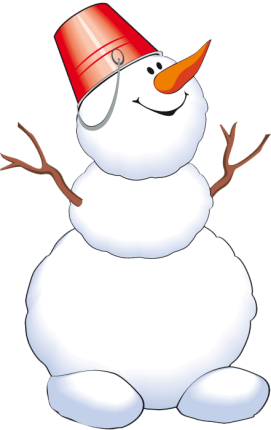 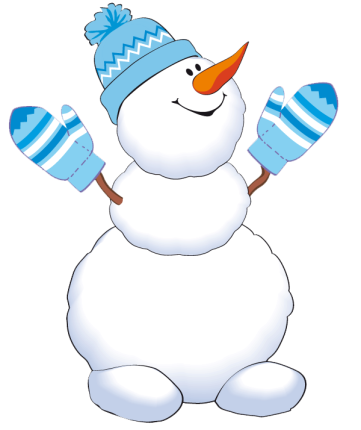 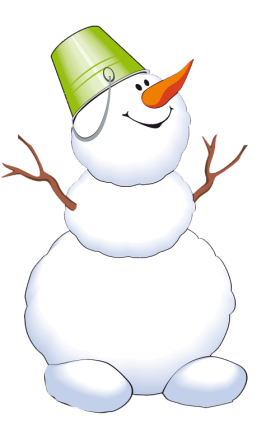 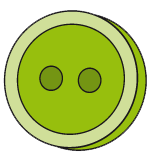 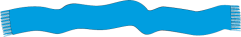 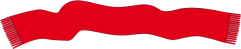 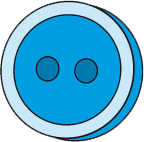 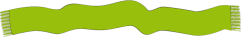 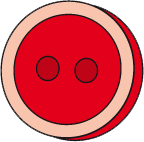 Доберіть кожному сніговику шарф і ґудзик.
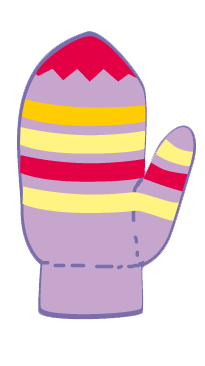 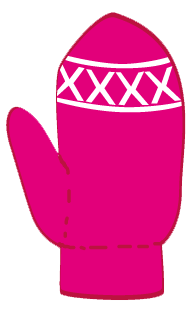 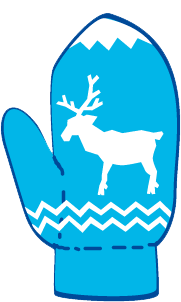 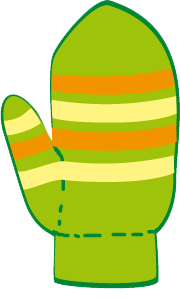 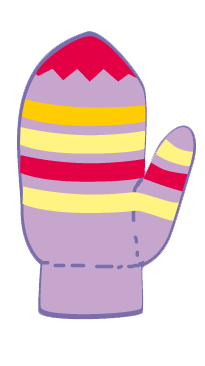 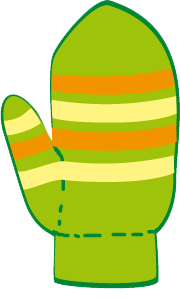 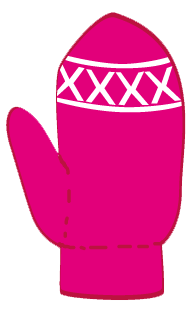 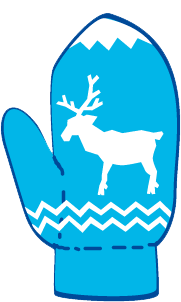 Доберіть пару до кожної рукавички.